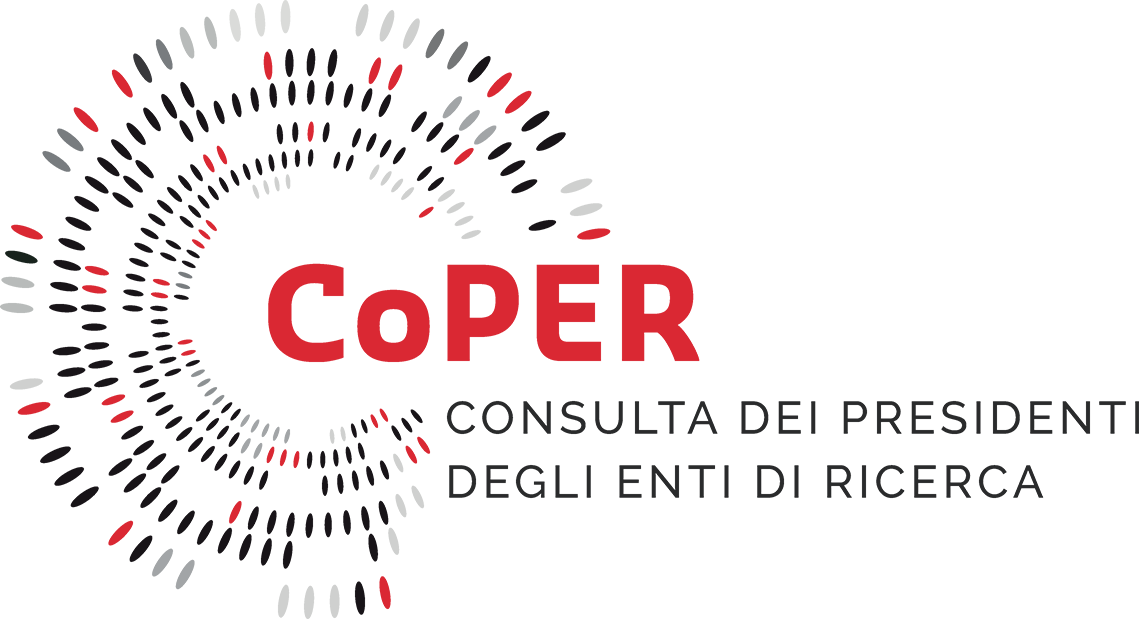 Open Science CoPER n.19https://agenda.infn.it/e/coper.openscience/19https://home.infn.it/conper/openscience.html
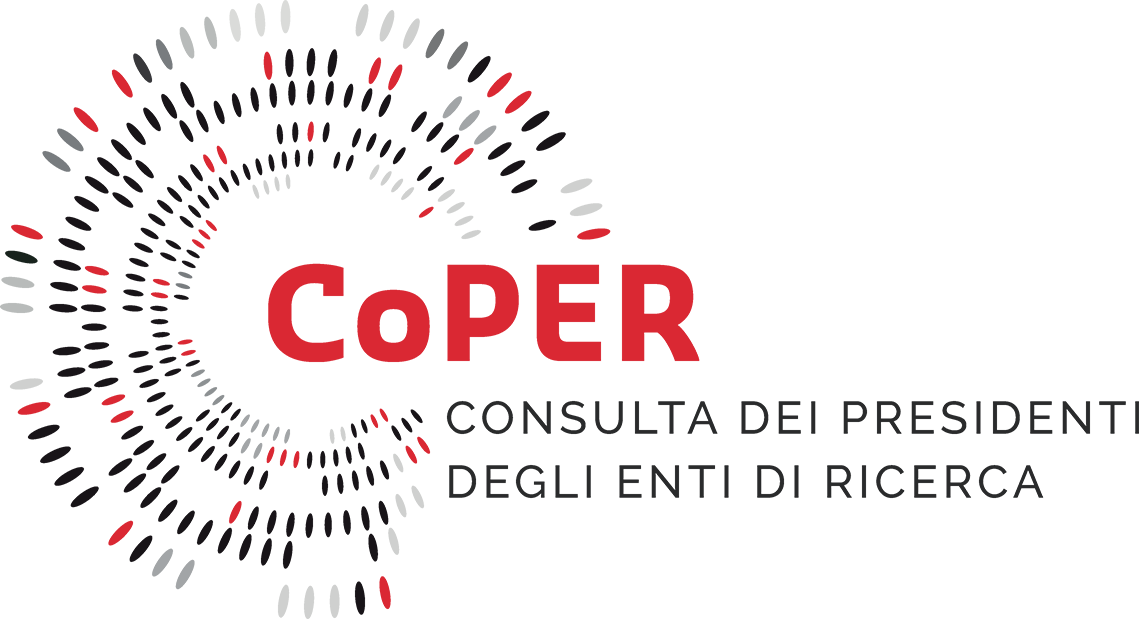 Stefano, Anna Grazia, Mario
20230509
https://blue.meet.garr.it/b/ire-pvz-eiz-ndq
Preparazione incontro sul monitoraggio degli APC negli EPR con Moreno TIVAN, Segretario Generale di CODIGER (Conferenza permanente dei Direttori Generali degli Enti Pubblici di Ricerca Italiani)
Martedi 16 maggio ore 11-12 
Nell’agenda di oggi inseriti
I nostri documenti bozza e memo (DOI: 10.15161/oar.it/76973)
Lettera e linee guida CODAU
Obiettivi dell’ incontro del 16 maggio
stefano, anna grazia, mario Intro 20230509
1
La scienza aperta in Italia: il Piano Nazionale Scienza Aperta (ref…) – Assi di intervento
Accesso alle pubblicazioni
Open Data
Valutazione della ricerca
Comunicazione, formazione e informazione
Open data sanitari (Covid-19, etc)
Altri fattori importanti
Legge italiana sul diritto d’autore
Utilizzo di software non proprietario
Per una discussione completa cfr. https://agenda.infn.it/e/ConvegnoOpenscienceCoPER2022
stefano, anna grazia, mario Intro 20230509
2
Accesso alle pubblicazioni
L’ accesso alle pubblicazioni è ostacolato dall’ oligopolio dei grandi cinque editori
Il modello ad abbonamento “paga per leggere” ha portato, sin dagli anni 90, a un aumento annuale dei costi ben oltre ogni indice inflattivo
Il passaggio al modello “paga per pubblicare”  in teoria dovrebbe in teoria portare a un mercato meno rigido 
Ref: A.Pozzolo …..
Occorre implementare il monitoraggio delle spese di pubblicazione o Article Processing Charge (APC)
stefano, anna grazia, mario Intro 20230509
3